Педагогическая технология исследовательских умений
В современной отечественной дошкольной педагогике термин «педагогические технологии» рассматривается как:
- компонент педагогической системы,
способ конструирования воспитателем педагогического процесса с помощью системы средств и методов воспитания и обучения дошкольников в специально созданных для этого дидактических условиях детского сада в целях решения задач дошкольного образования.
термин «педагогические технологии» …- система способов, приемов, шагов,последовательность выполнения которых обеспечивает решение задач воспитания, обучения и развития личности воспитанника, а сама деятельность представлена как определенная система действий,обеспечивающих гарантированный результат.
О глазах и зрении
В исследовательской деятельности мы должны нацеливаться не на результат, а на процесс деятельности.

Главное – вызвать интерес ребёнка, пробудить желание к познанию необычного и неизученного, вовлечь в атмосферу деятельности, и тогда результат будет обеспечен.
Притягивание к магниту через предметы
Осязательный центр человека
Выяснение причин храпа
магнит
Электричество (модная прическа).
Электричество(упрямые шарики).
Свеча в банке.
Может быть, он вырастет учёным, А быть может, станет футболистом... Главное, чтоб был он увлечённым, Чтобы сердце было добрым, чистым…
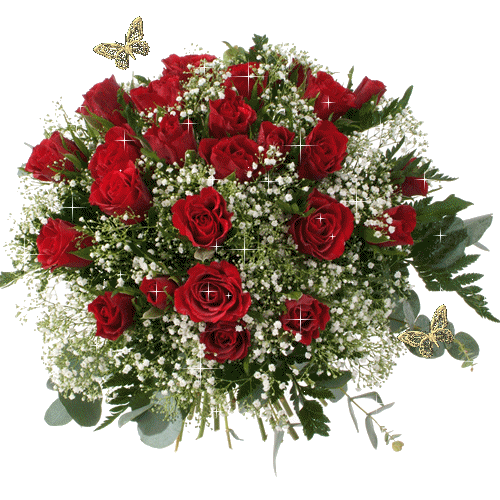